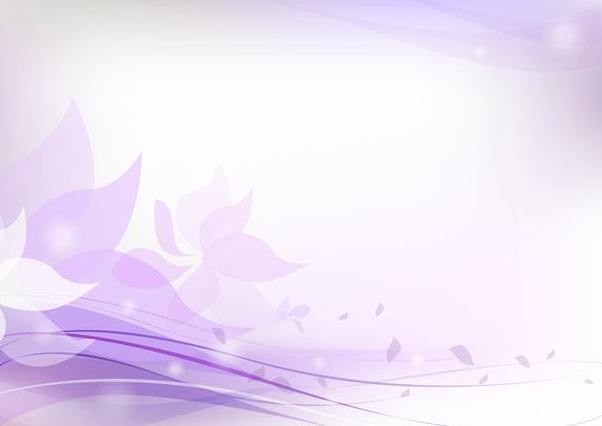 ФАКУЛЬТЕТ  
«РАДОСТЬ ТВОРЧЕСТВА»

МУНИЦИПАЛЬНОЕ АВТОНОМНОЕ УЧРЕЖДЕНИЕ КУЛЬТУРЫ «ОБЪЕДИНЕНИЕ ИШИМСКИЙ ГОРОДСКОЙ КУЛЬТУРНЫЙ ЦЕНТР»
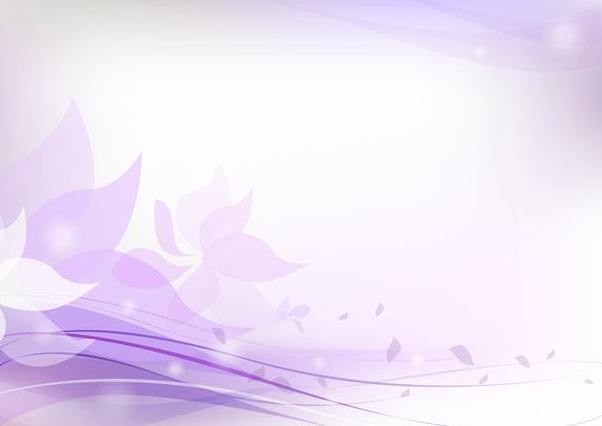 Хоровое пение
* Подборка репертуара, разучивание песен, концертная деятельность
Хор русской песни клуба «ВЕТЕРАН»
Рук. Т.В. Исмакова
Концертмейстер Г.Н. Новаков
Хор русской песни

Рук. О.А. Куприянов
Место и время проведения

среда 13:00 
пятница 13:00
ул. Ленина, 39
тел. 7-27-35
Место и время проведения

вторник 11:00 
четверг 11:00
КЗ «30 лет ВЛКСМ» 
ул. К.Маркса, 1
тел. 2-39-44
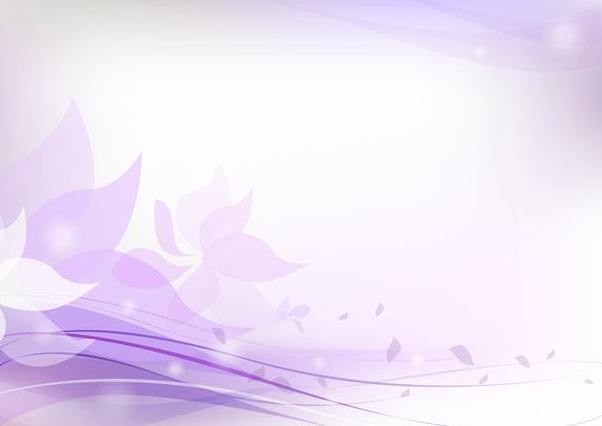 Любительское объединение 
клуб «РЕТРО»
* танцевально-развлекательная программа для людей старшего поколения с участием эстрадно-духового оркестра и солистов 
МАУК «ОИГКЦ»
рук. Н.А. Малюк
Место и время проведения

четверг 15:00
Городской дом культуры
ул. Карла Маркса, 36
тел. 7-33-95
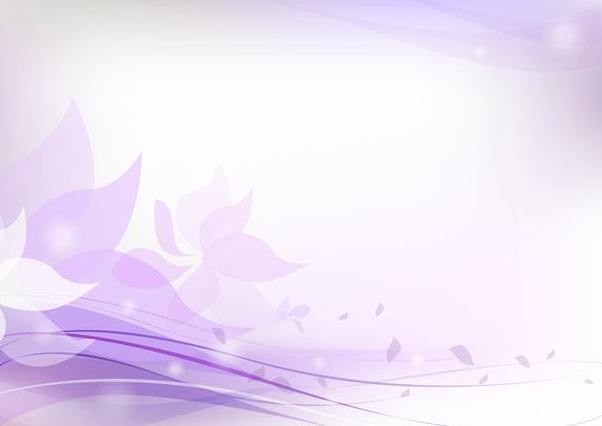 Группа здорового образа жизни 
«В тонусе 50+»
* в программу занятий включены физические упражнения для улучшения работы суставов, поддержания мышц в тонусе, укрепления  сердечной мышцы 
рук. В. Попова
Место и время проведения

вторник 11:00-12:00
четверг 11:00-12:00
Городской дом культуры
ул. Карла Маркса, 36
тел. 7-33-95, 8-9829282365
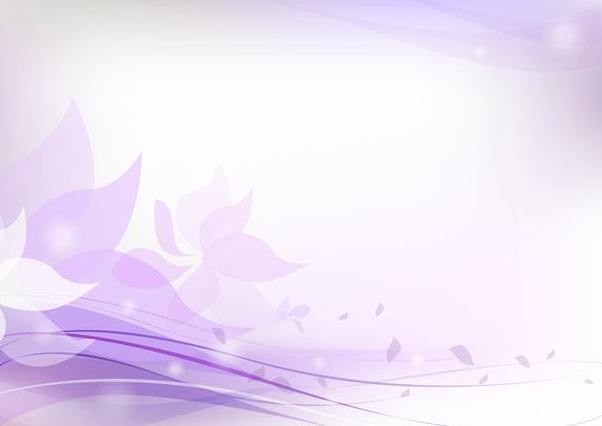 Клуб мастеров
Кружок 
«Территория творчества»
* Вязание крючком, биссероплетение
Рук. Л.В. Денисова
Любительское объединение «Параскева пятница»
*проведение мастер-классов по обмену опытом мастеров
Рук. А.М. Смирнова
Место и время проведения

понедельник 09:00-17:00 
четверг 09:00-17:00
Дом ремесел
ул. Советская, 30
тел. 2-32-95
Место и время проведения

пятница 
Дом ремесел
ул. Советская, 30
тел. 2-32-95
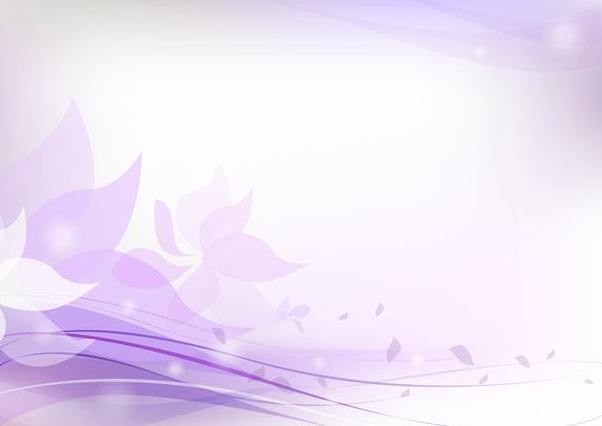 Клуб мастеров
Студия 
«Полет фантазии»
* Работа с любыми видами творчества
Рук. Н.А. Низовцева
Курсы
«Кройки и шитья»
*моделирование, конструирование, пошив одежды
Рук. Л.А. Новикова
Место и время проведения

вторник 09:00-17:00 
четверг 09:00-17:00
Дом ремесел
ул. Советская, 30
тел. 2-32-95
Место и время проведения

среда 17:00-20:00 
пятница17:00-20:00 
суббота17:00-20:00 
Дом ремесел
ул. Советская, 30
тел. 2-32-95